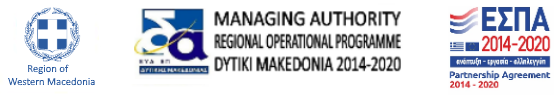 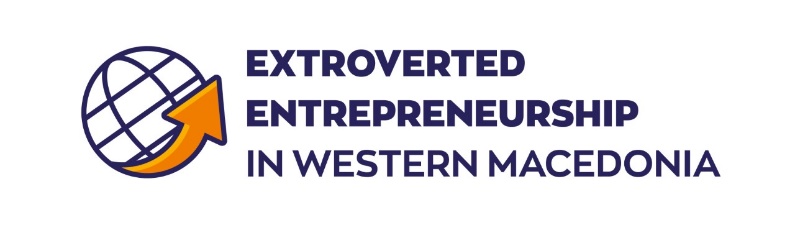 Τhe enterprise with brand name VALUE FOR LIFE FOODS SA which is headquartered in the Region of Western Macedonia, joined for funding in the Action «Extroverted Entrepreneurship in Western Macedonia» under the framework of the Regional Operational Program “Dytiki Macedonia” 2014-2020. 

The action aims to support very small, small and medium-sized enterprises in implementing investment projects to increase competitiveness and in extension to improve their position in the domestic and international market.

The investment’s total budget is165.500€ out of which 113.750€  (PERCENTAGE 70%) is public expenditure.  
The Action is co-financed by Greece and the European Union - European Regional Development Fund.
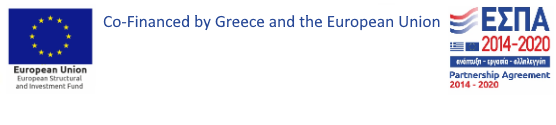